Тема 8:ПЕРСОНАЛ ПІДПРИЄМСТВА, ПРОДУКТИВНІСТЬ І ОПЛАТА ПРАЦІ
Викладач Костіна Т.Ю.
План
1. Персонал підприємства, його склад
Персонал підприємства - це сукупність постійних працівників, які мають необхідну професійну підготовку та (або) практичний досвід і навички роботи
Крім постійних працівників, у роботі підприємства можуть брати участь інші працездатні особи на умовах тимчасових трудових угод (контрактів).
Весь персонал підприємства поділяється на дві великі групи:
промислово-виробничий персонал (ПВП) - працівники, які зайняті у виробництві або його обслуговуванні: в основних і допоміжних підрозділах підприємства, в заводських лабораторіях і дослідних установах, апарат заводоуправління, працівники охорони;
непромисловий персонал (НПП) - працівники, які безпосередньо не пов’язані з процесом виробництва, а працюють у підрозділах невиробничої сфери підприємства (закладах культури, охорони здоров’я, житлово-комунальному господарстві тощо).
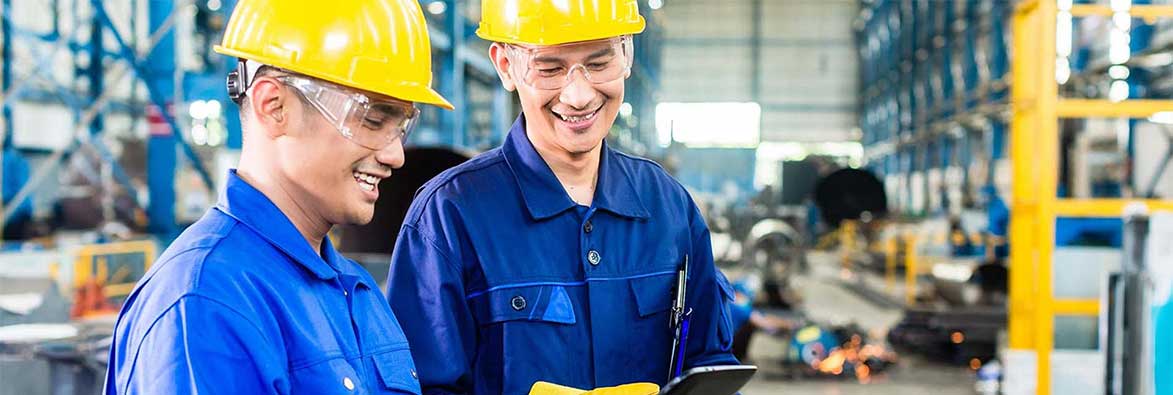 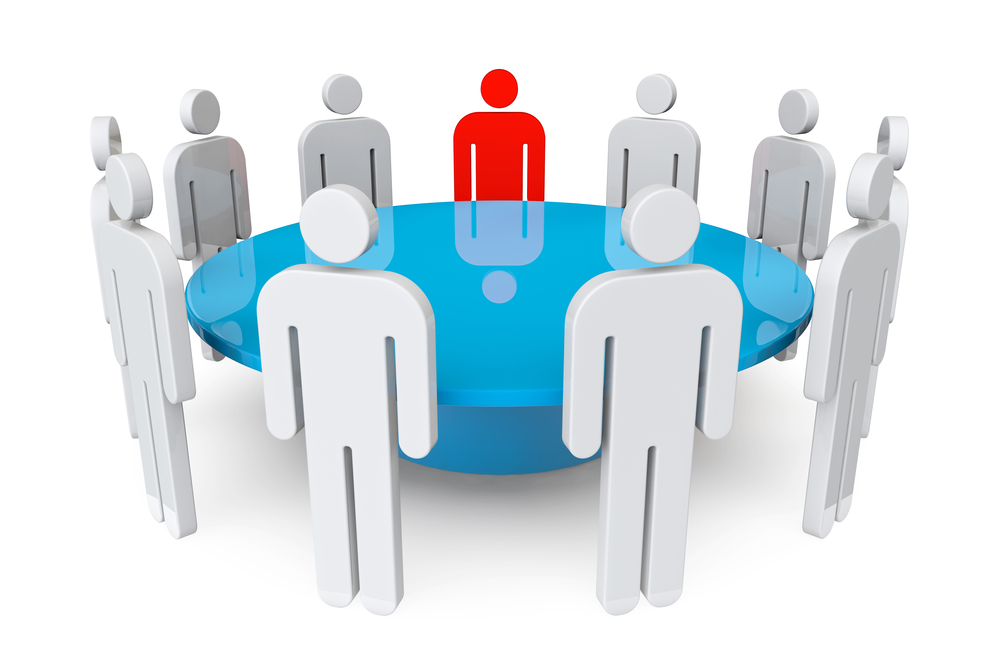 Важливою є класифікація персоналу за професіями, спеціальностями і кваліфікацією.
Професія характеризує вид трудової діяльності, яка потребує спеціальних знань, підготовки і практичних навичок. Професія вказує на галузеву приналежність і відображає особливості технології виготовлення продукції та специфічні умови праці у певній галузі (наприклад, машинобудівники, будівельники, текстильники і т.д.).
Спеціальність виділяється в межах певної професії і характеризує відносно вузький різновид трудової діяльності, яка вимагає від виконавця робіт вужчої, але глибшої підготовки, наприклад, у складі машинобудівників можна виділити спеціальності: фрезерувальники, токарі, інструментальники, слюсарі та ін.
Професії і спеціальності відображають лише галузь прикладання праці. З виникненням    нових    галузей,    виробництв,    з    розвитком    науки    і    техніки з’являються нові професії і спеціальності, наприклад, ріелтори, маркетологи, креативні менеджери, дизайнери та ін.
Залежно від виконуваних функцій персонал підприємства поділяється на чотири категорії: робітники, службовці, спеціалісти, керівники.
Робітники - в залежності від відношення до процесу створення продукції поділяються на основні (беруть безпосередню участь у процесі виготовлення продукції) і допоміжні (виконують функції допомоги і обслуговування основного виробництва).
Службовці - працівники, які здійснюють господарське обслуговування, підготовку та оформлення документації, функції обліку і контролю (обліковці, табельники, касири, діловоди, архіваріуси, коректори технічної документації, креслярі, стенографісти тощо). Виконання перелічених видів робіт не вимагає тривалої фахової підготовки і високого рівня кваліфікації працівників.
Спеціалісти - працівники, які займаються інженерно-технічними, економічними, юридичними та іншими роботами, що вимагають спеціальної висококласної фахової підготовки; до них належать інженери, економісти, соціологи, технологи, ревізори, товарознавці тощо.
Керівники - займають посади керівників підприємства та його структурних підрозділів: директори, начальники, завідувачі, головні спеціалісти, майстри, а також заступники керівників, що займають перелічені посади.
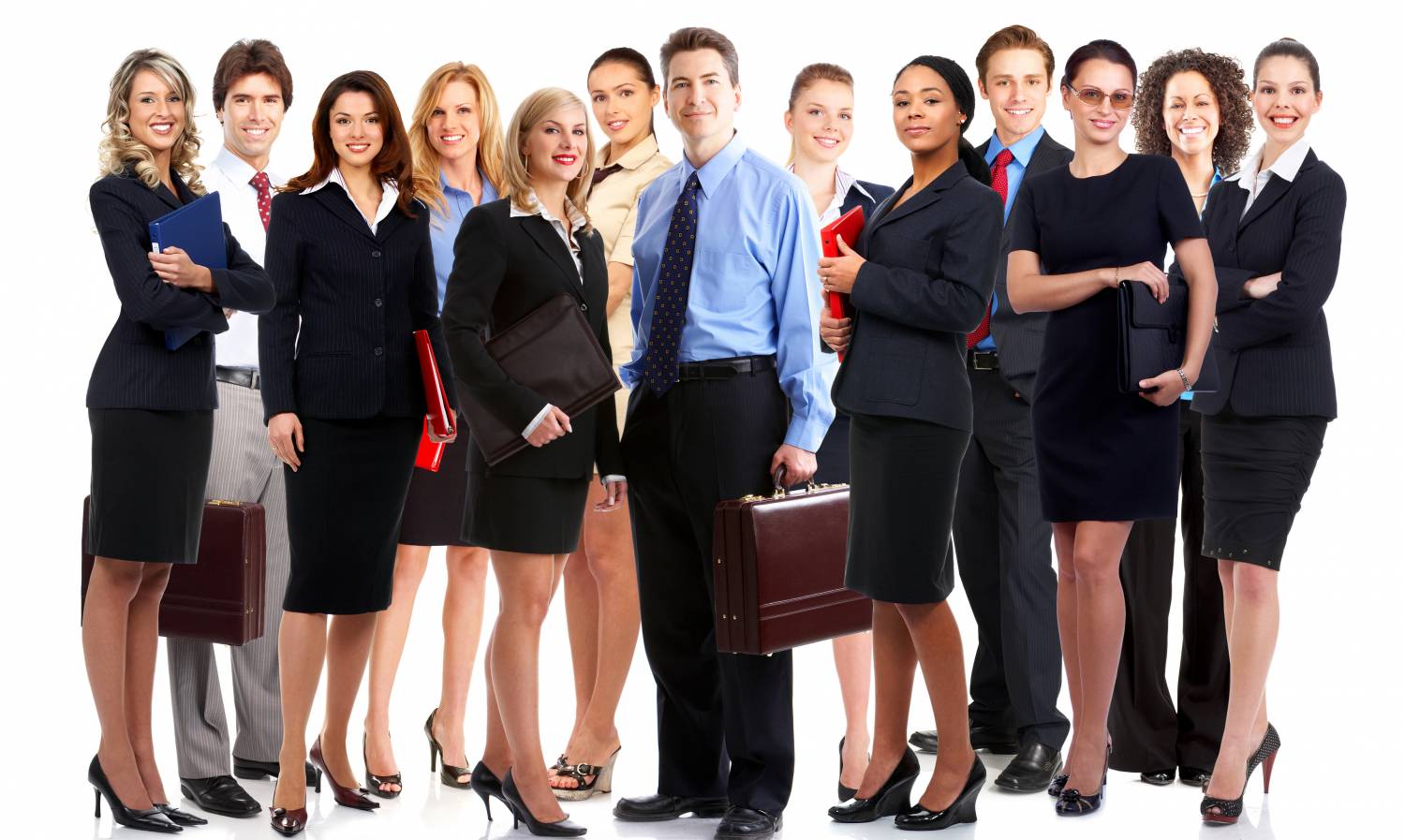 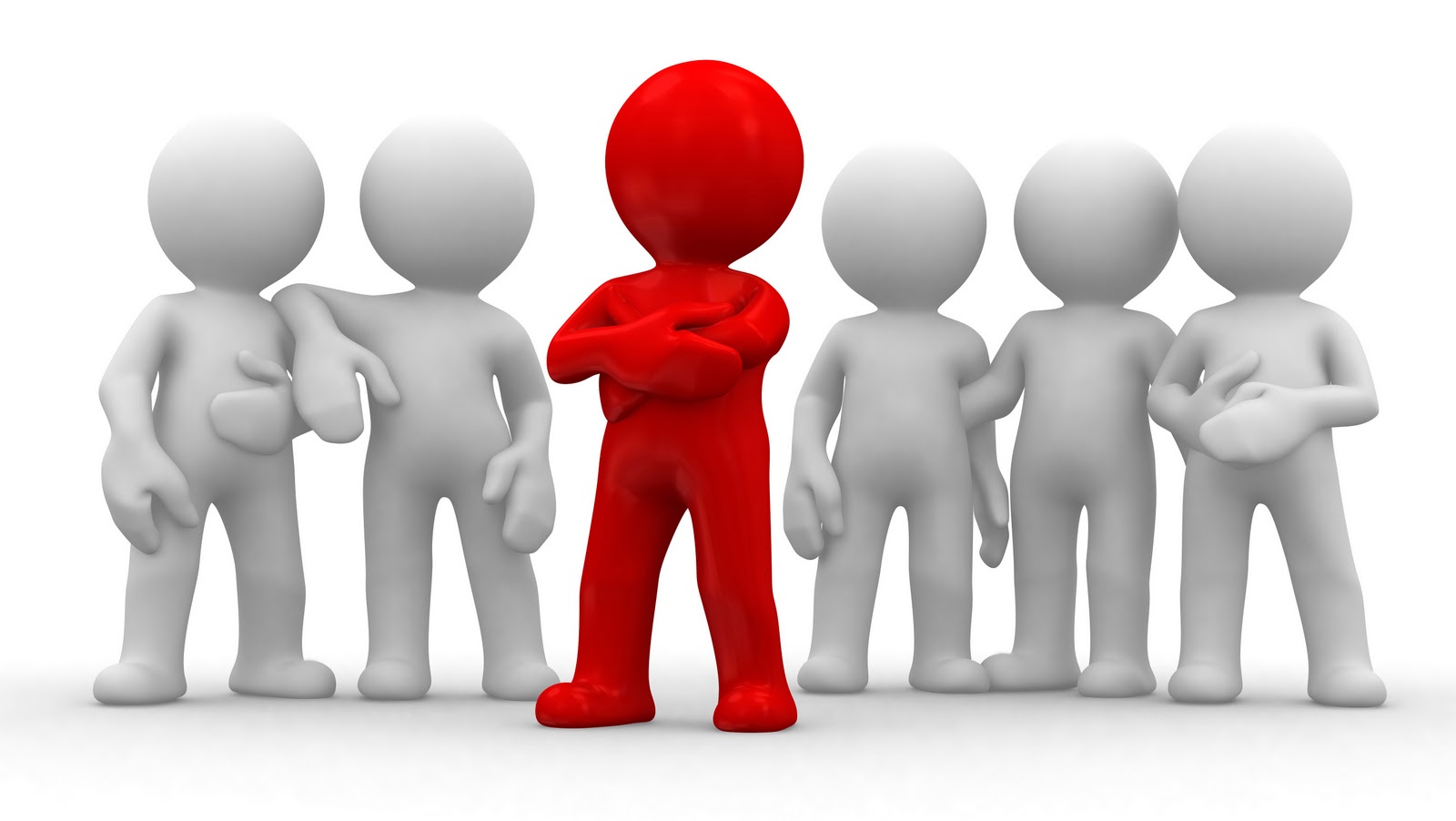 2. Структура персоналу підприємства, чинники, що впливають на неї
Структура персоналу підприємства є співвідношенням між окремими групами і категоріями його персоналу. Розрізняють такі види структури залежно від класифікаційної ознаки:
Функціональна структура персоналу підприємства – це кількісне співвідношення між різними категоріями працівників, які відрізняються характером виконуваних функцій; найшвидшими темпами зростає чисельність спеціалістів і службовців, що пояснюється підвищенням технічної оснащеності виробництва, збільшенням обсягів науково- дослідних і управлінських робіт, ускладненням виробничих зв’язків тощо.
Професійно-кваліфікаційна структура – це частка працівників різних професій та кваліфікаційних рівнів у загальній чисельності персоналу; зміни у такій структурі можуть бути викликані якісними і кількісними змінами у галузевій структурі виробництва, змінами у технології виробництва та організації праці, в індивідуальних характеристиках самої робочої сили; кваліфікаційна структура визначається окремо для різних категорій персоналу, оскільки вони мають різні кваліфікаційні ознаки.
Статева структура персоналу характеризує співвідношення працівників різних статей у загальній чисельності персоналу підприємства; є галузі та виробництва з переважно «жіночою» працею, наприклад, текстильна, трикотажна, швейна. Підприємствам таких галузей необхідно вирішувати низку проблем соціально-економічного характеру.
Вікова структура персоналу відображає співвідношення чисельності працівників відповідних вікових груп у загальній чисельності персоналу підприємства.
3. Управління персоналом підприємства
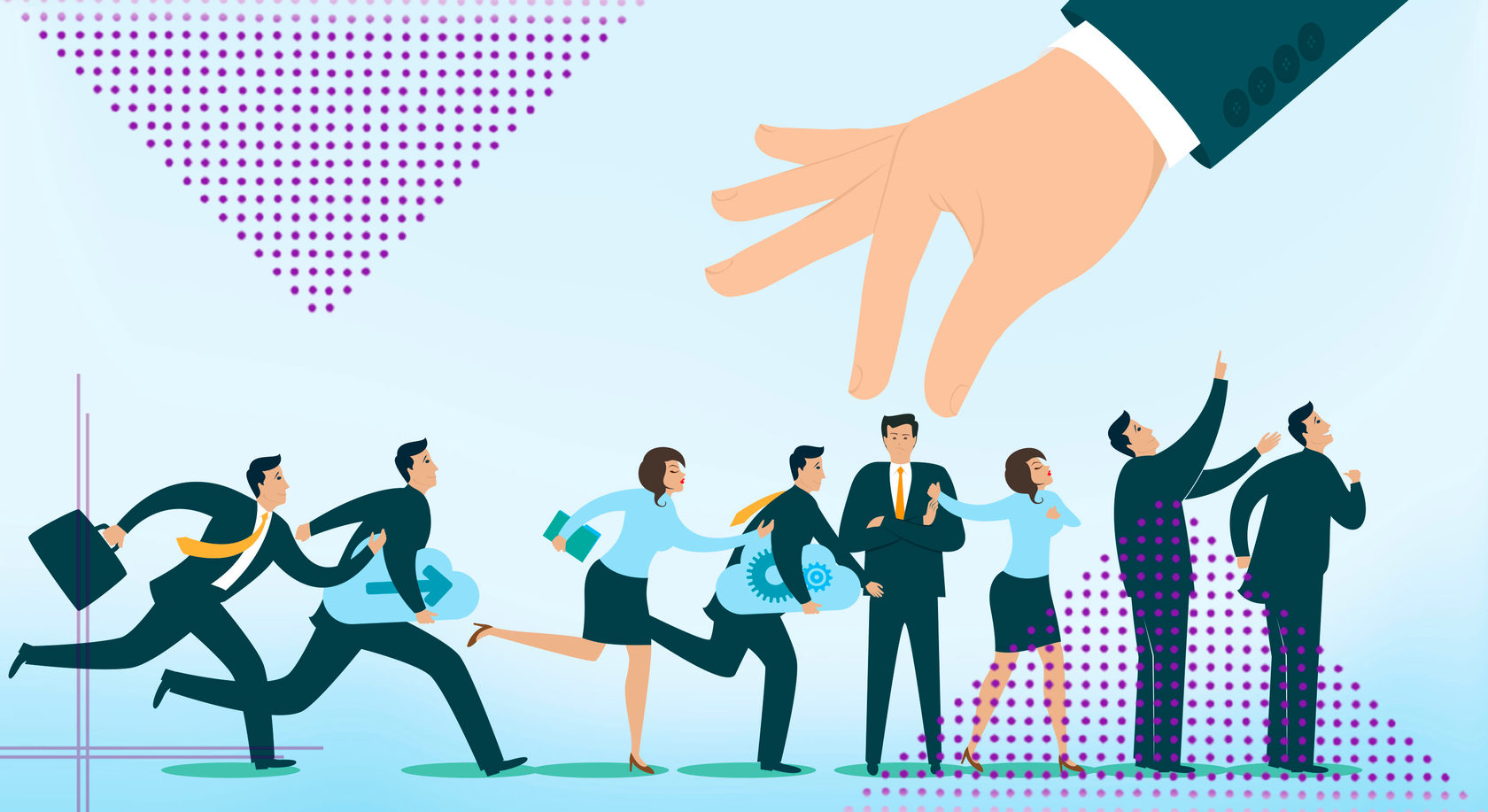 Персонал підприємства потребує створення системи управління ним, тобто системи планування, організації, керівництва і контролю.
Управління персоналом – це частина кадрової політики підприємства, яка є цілеспрямованою діяльністю його керівників усіх рівнів щодо забезпечення кадрами, оплати праці, дисципліни праці, її гігієни, безпеки тощо
Система управління персоналом включає низку функцій:
розрахунок планової потреби у певних категоріях персоналу;
пошук, відбір і набір персоналу;
встановлення рівня оплати праці та певних пільг;
створення можливостей адаптації працівників до конкретних умов їх роботи;
створення умов для навчання персоналу;
оцінка результатів трудової діяльності і мотивація за професійні успіхи;
«просування» працівників по кар’єрній драбині, пониження у посадах, переміщення або звільнення.
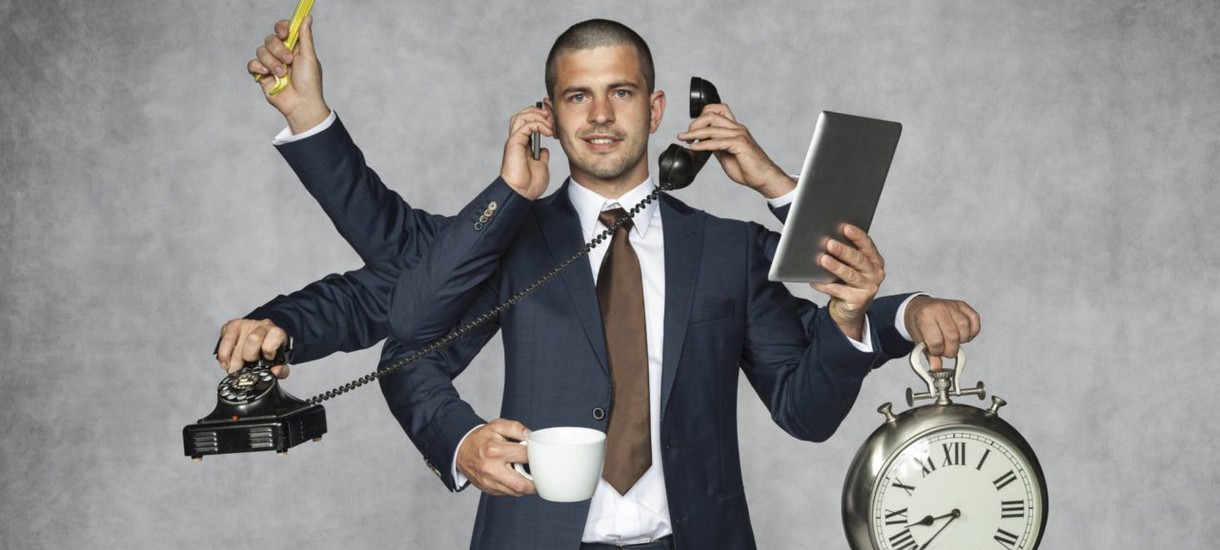 4. Продуктивність праці, показники і методи її вимірювання
Продуктивність праці - це показник, який характеризує її ефективність і відображає співвідношення обсягу продукції та кількості праці, затраченої на її виробництво
Важливість цього показника для конкретного підприємства полягає в тому, що зростання продуктивності  праці забезпечує збільшення обсягу продукції без збільшення  трудових затрат.
Методи визначення виробітку можуть бути різними залежно від того, якими одиницями вимірюється обсяг продукції і затрати праці.
Натуральні вимірювачі виробітку визначаються шляхом ділення обсягу виробленої продукції у фізичних одиницях (N) (штуках, метрах, тоннах тощо) на кількість затраченого часу в нормо-годинах (t):
В = N / t, од./год.
Трудові вимірювачі виробітку - це ділення обсягу продукції, представленого у затратах робочого часу в нормо-годинах (Т), на чисельність робітників (Чр):
В = Т / Чр , год./чол.
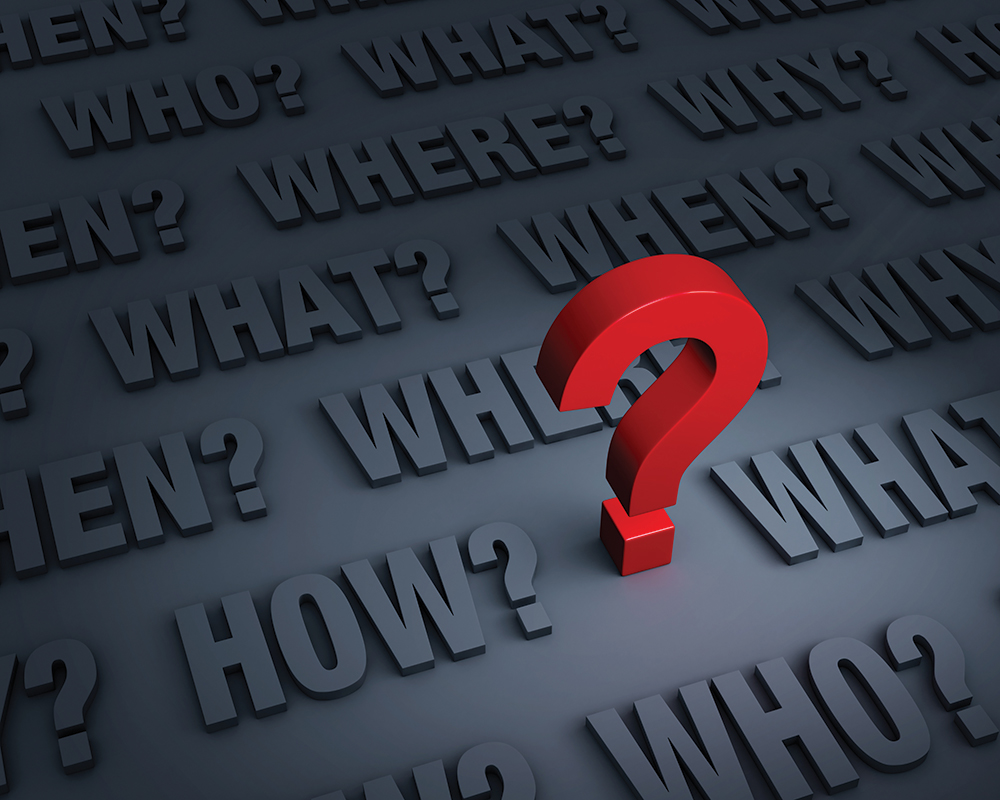 5. Організація і нормування праці на підприємстві
Науковою є така організація праці, яка ґрунтується на досягненнях науки, техніки і передовому досвіді. Вона дозволяє найкращим чином об’єднати в єдиному процесі виробництва техніку, людей, забезпечити ефективне використання ресурсів підприємства та збереження здоров’я його працівників.
Наукова організація праці (НОП) має вирішувати три завдання:
економічне - ефективне використання ресурсів та ріст продуктивності праці;
психофізіологічне    -    підвищення    працездатності    людини    без    шкоди    її здоров’ю;
соціальне - праця повинна бути задоволенням для людини.
Основні напрямки НОП : 
удосконалення нормування праці, її матеріального і морального стимулювання;
удосконалення процесів поділу та кооперування праці;
поліпшення умов праці;
підготовка кадрів та підвищення їх кваліфікації;
зміцнення трудової дисципліни
Норми праці
Норма часу в умовах серійного і масового виробництва виступає як норма штучного часу (Тшт):

Тшт = Топер + Тобсл + Твідп, нормо-год.

Норма    часу    в    умовах    дрібносерійного    і    одиничного    виробництва виступає як норма штучно-калькуляційного часу (Тшт.к):
Тшт.к = Тшт + Тпз,/ n, нормо-год.

Норма виробітку (Н вир. зм) обчислюється за формулою:
Н вир. зм = Тшт, шт/зм.,
Tзм
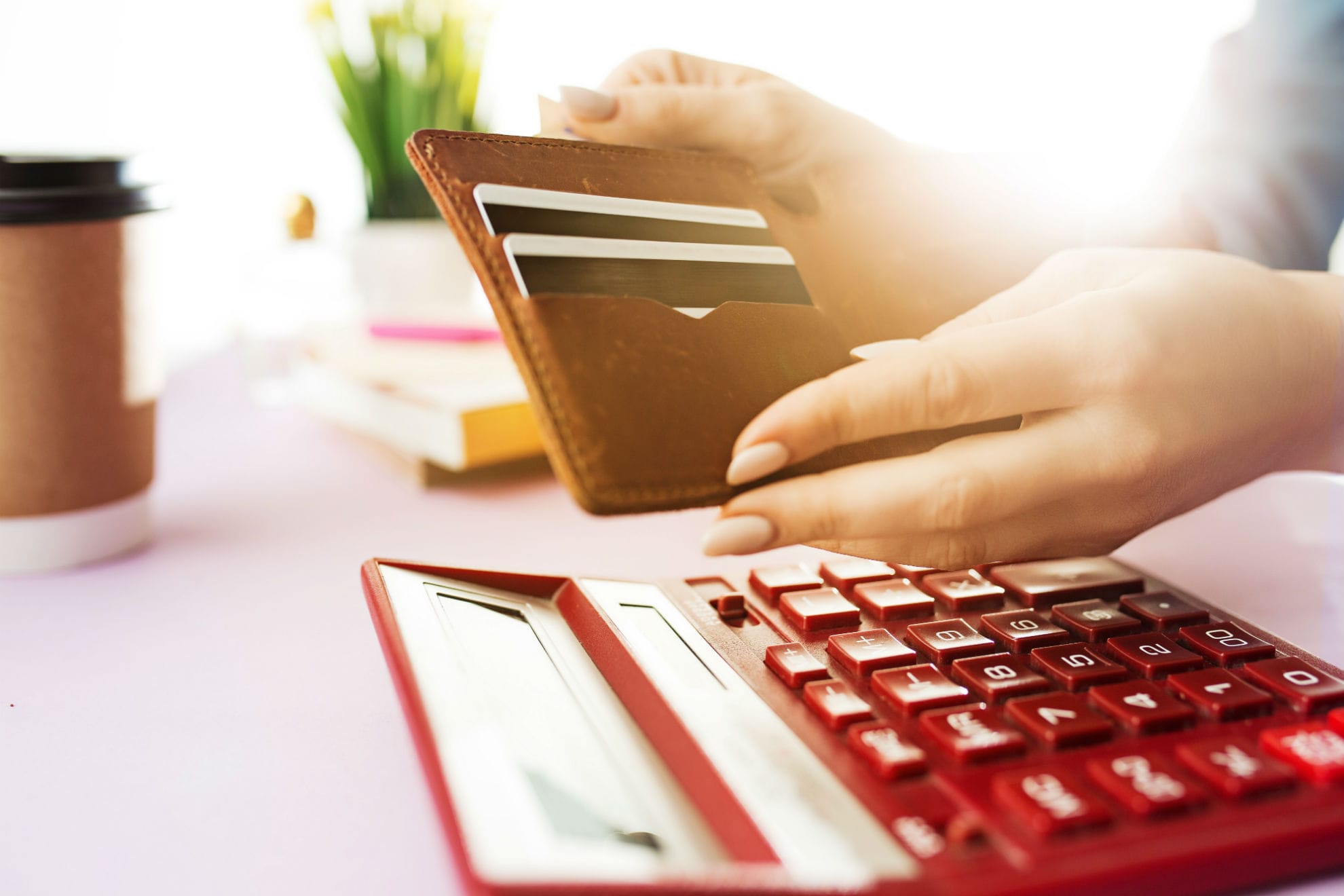 6. Мотивація як процес симулювання працівників, її моделі і методи
Заробітна плата - це грошовий вираз ціни робочої сили, який виплачується працівникові у вигляді винагороди за виконану ним роботу
Заробітна плата конкретного працівника незалежно від виду підприємства визначається його особистим  трудовим внеском, залежить від кінцевих результатів роботи підприємства, регулюється податками і максимальними розмірами не обмежується.
Принципи організації оплати праці:
гарантованості - передбачає гарантовану і регулярну виплату заробітної плати у визначені терміни і у встановлених розмірах;
диференціації - встановлення співвідношення між рівнем заробітної плати  та її кількістю і якістю; реалізується через систему тарифікації;
матеріальної зацікавленості - забезпечує особисту і колективну зацікавленість у результатах праці, стимулює зростання її продуктивності, економію ресурсів;
плановості - дозволяє формувати фонд оплати праці на підприємстві, строки і періодичність виплати заробітної плати, регулювати нагромадження і споживання;
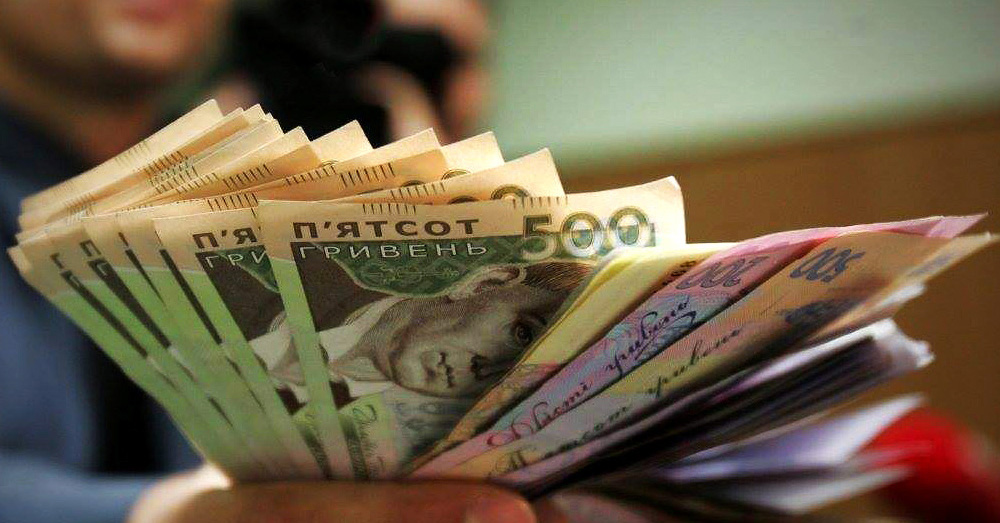 Функції заробітної плати
відтворювальна: забезпечує нормальне відтворення працівника як робочої сили відповідної кваліфікації
стимулююча: передбачає встановлення таких розмірів оплати праці, які спонукали б працівників до підвищення продуктивності праці, покращення результатів роботи
регулююча: реалізує принцип диференціації заробітної плати залежно від фаху, рівня кваліфікації, складності праці, напруженості завдань
соціальна:    спрямована    на    забезпечення    однакової   оплати    праці за однакову роботу, реалізує принцип соціальної справедливості
Основними видами заробітної плати є номінальна і реальна. Перша з них відображає суму грошей, яку отримує працівник за свою працю, друга - кількість товарів і послуг, які працівник може придбати за зароблену суму грошей.
Тарифна угода - це договір між представниками сторін з питань оплати праці та соціальних гарантій працівників. Предметом галузевої угоди є єдині для підприємств галузі тарифна сітка для робітників і шкала співвідношень мінімальних посадових окладів.
ДЯКУЮ ЗА УВАГУ